《红楼梦》
第27回曲目讲解
张云鹏
黛玉葬花背景：
直接原因：芒种节气，前一天黛玉因晴雯不开门，误会了宝玉。以为宝玉为了和宝钗共处，让丫头不许再放其他人进怡红院。黛玉伤心至极，芒种独自葬花，并做《葬花吟》。
    
  原文：“晴雯偏生还没听出来，便使性子说到：“凭你是谁，二爷吩咐的，一概不许放人进来呢！”林黛玉听了，不觉气怔在门外，带要高声问她，逗起气来，自己又回思一番：“虽说是舅母家如同自己家一样，到底是客边。如今父母双亡，无依无靠，现在他家依栖。如今认真怄气，也觉没趣。”一面想，一面又滚下泪珠来。”
背景
间接原因：

性格上黛玉生性多愁善感，常为花谢、月缺等现象感伤、流泪；
生活上黛玉在贾府始终有寄人篱下之感，又常遭宝钗、王熙凤等人冷言冷语，心情忧郁；
感情中黛玉对宝玉暗生情愫，无奈无人做主，满心惆怅无处排遣，只得托物寄情；
生命上黛玉对自己疾病缠绕、生命短促的预感；
... ...
《葬花吟》赏析：               第一部分
花谢花飞花满天，
红消香断有谁怜？
游丝软系飘春榭，
落絮轻沾扑绣帘。
闺中女儿惜春暮，
愁绪满怀无释处。 
手把花锄出绣闺，
忍踏落花来复去。
暮春残红，牵惹万端愁绪。落英缤纷，花谢花飞，游丝缕缕，落絮翩翩。一幅凄惨的暮春之景。这红消香瘦，无人怜及的落花，触动了黛玉的身世之感，自己远离家乡，寄人篱下，何不像游丝落絮般？黛玉如花红颜，如花飘零般身世，惺惺相惜，花人合一；
这里的“忍”是“不忍”的意思，落花缤纷的春光中，她对着满地落花踟蹰不前——她不忍用脚去践踏这可怜的残红。
赏析：           第二部分
柳丝榆荚自芳菲，
不管桃飘与李飞。 
桃李明年能再发，
明年闺中知有谁？ 
三月香巢已垒成，
梁间燕子太无情！ 
明年花发虽可啄，
却不道人去梁空巢也倾。
一年三百六十日，
风刀霜剑严相逼。
明媚鲜妍能几时，
一朝飘泊难寻觅。
风刀霜剑，交代生活的恶劣环境。那柳丝、榆荚多么自私，只图自己争芳斗艳，哪管桃花李花的飘零！更有那无情的梁燕（私以为暗指宝玉，将黛玉挡在怡红院大门外，宝玉呀你太无情！），竟噙百花而筑自己的香巢；
这几句，句句不离咏花，又句句在影射人事。这样的环境对于一个决意要保持自己皓皓之白的黛玉来说，岂不是时时在“风刀霜剑严相逼”吗？
赏析：           第三部分
花开易见落难寻，
阶前闷杀葬花人。 
独倚花锄泪暗洒，
洒上空枝见血痕。 
杜鹃无语正黄昏，
荷锄归去掩重门。 
青灯照壁人初睡，
冷雨敲窗被未温。 
怪奴底事倍伤神，
半为怜春半恼春： 
怜春忽至恼忽去，
至又无言去不闻。
怜花惜花，葬花人哀恸欲绝。前四句借用“湘妃竹”之典故，写出葬花人的哀恸欲绝；中间四句借用黄昏、杜鹃这一物象（杜鹃，因其叫声很像“不如归去”，其在诗人笔下是一个游子思乡的物象），写出葬花人欲归无计、欲归无处的惆怅；
我们似乎看到这样一幅景象：残阳斜照，葬花人惨惨戚戚。风刀霜剑、伶仃孤苦、寄人篱下的苦痛折磨着她。她极望背生双羽逃离。然缥缈天地，既无慈母，又无兄妹，寰宇间她能魂归何处？葬花人仿佛从落花间想到了自己的身世命运，愁肠百结。
赏析：           第四部分
昨宵庭外悲歌发，
知是花魂与鸟魂？ 
花魂鸟魂总难留，
鸟自无言花自羞。 
愿奴胁下生双翼，
随花飞到天尽头。 
天尽头，何处有香丘？ 
未若锦囊收艳骨，
一杯净土掩风流。 
质本洁来还洁去，
强于污淖陷渠沟。
这部分展现了黛玉身生双翅放飞青春的理想；
黛玉寄理想于幻觉，想要摆脱这令人窒息的尘俗世界，冲破封建礼教的枷锁，可是飞到天尽头也找不到自己的归宿。她宁愿像落花“质本洁来还洁去”，坚持高洁人格，也不愿以身之察察，受物之汶汶的污染；
这种洁身自好的情操，在当时是不为世俗所容的，这就注定了一个闺中少女的悲剧命运。
赏析：           第五部分
尔今死去侬收葬，
未卜侬身何日丧？ 
侬今葬花人笑痴，
他年葬侬知是谁？ 
试看春残花渐落，
便是红颜老死时。 
一朝春尽红颜老，
花落人亡两不知！
该部分展现了一幅凄哀动人的生命挽歌。诗歌最后部分，其实道出了黛玉葬花的真正原因：黛玉怜花、惜花、悲花、悼花，实际是在自怜自惜，自悲自悼。人悼花，花怜人，黛玉心中实在有段解不开的惜花痴情啊！
小结：
《葬花词》，借花喻人，由花及人，哀伤婉约，纤巧细腻，
曹雪芹以如椽之笔为我们塑造了黛玉鄙弃功名，向往自由，不
与封建统治阶级同流合污的光彩照人之形象。在我们感悟这一
文学形象的同时，又有谁不为这一青春的姑娘掬一把同情之泪。
        一弯冷月掩埋了花魂，但葬花人黛玉的形象，却永远屹立
于读者心中。
雷鸣般的掌声麻烦响起
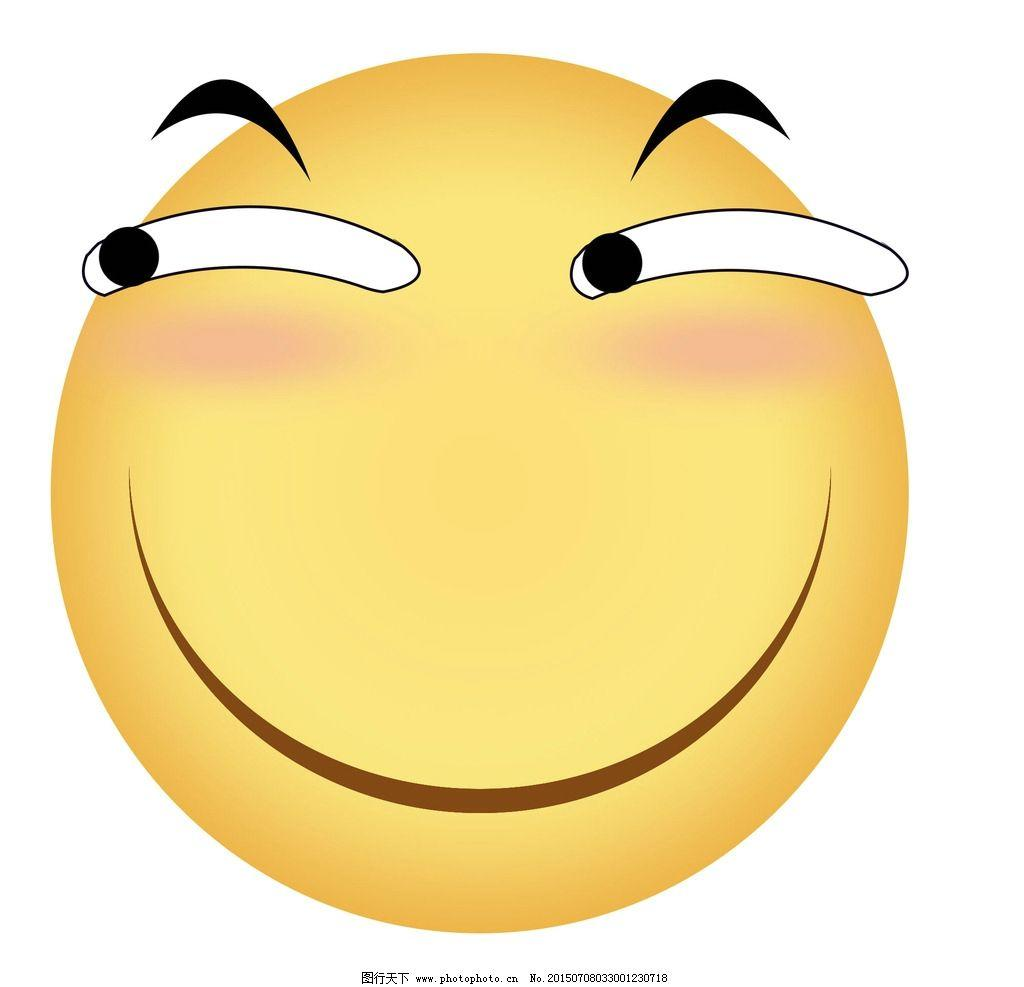 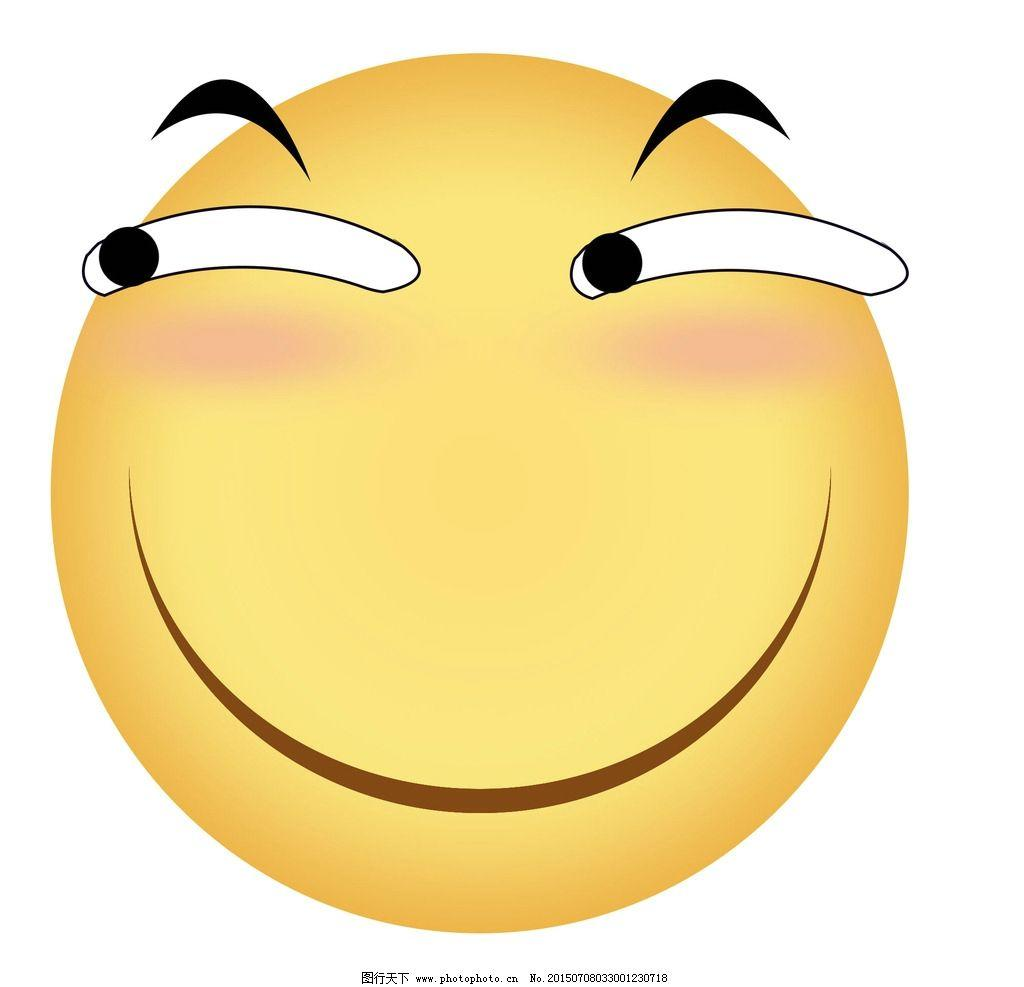 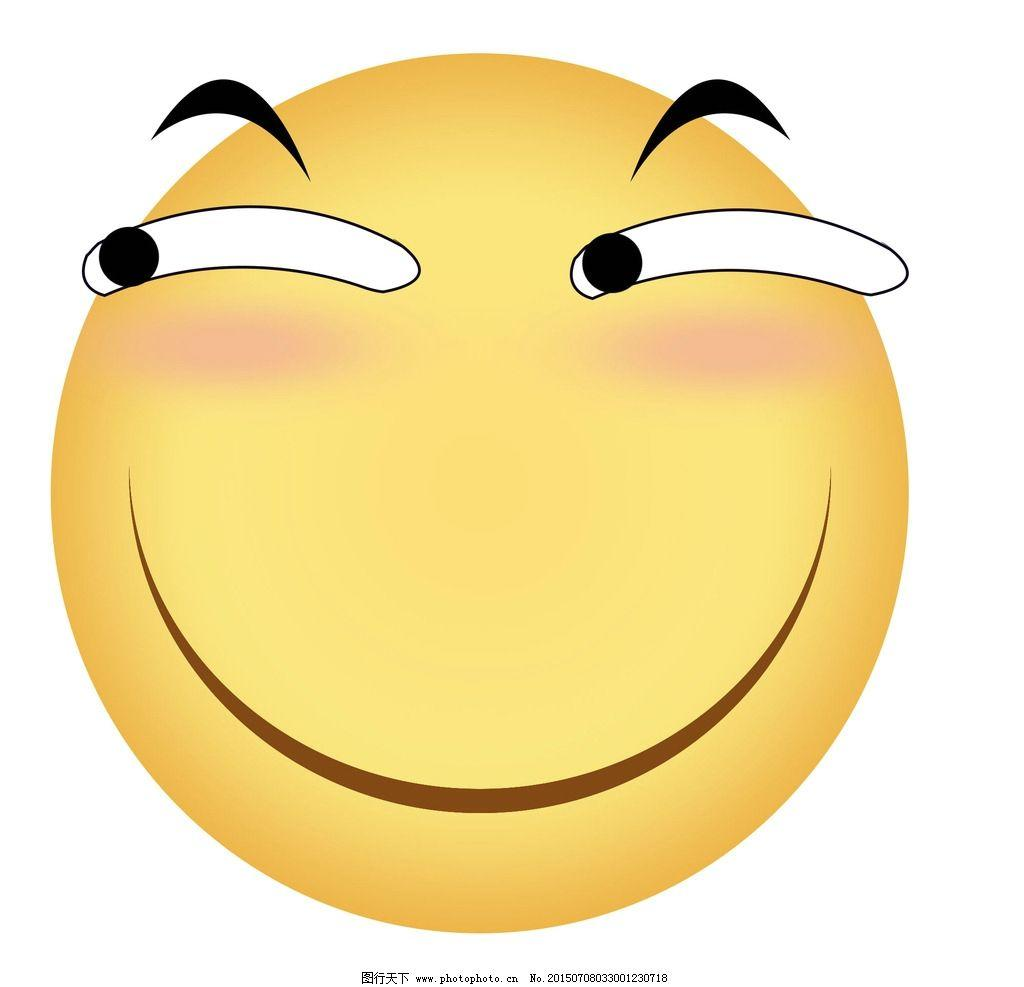